ZOSTER’S BAD TOUCH
BY IMCU hod & CHIEF  prof: DR. M.NATARAJAN MD
             chief  prof: DR. ALAGUVENKATESAN MD
         ASST PROF : DR. V.PALANiKUMARan MD D.DIAB
PRESENTOR: DR.t.m.JEYaLAKSHMI                           (2nd yr pg )
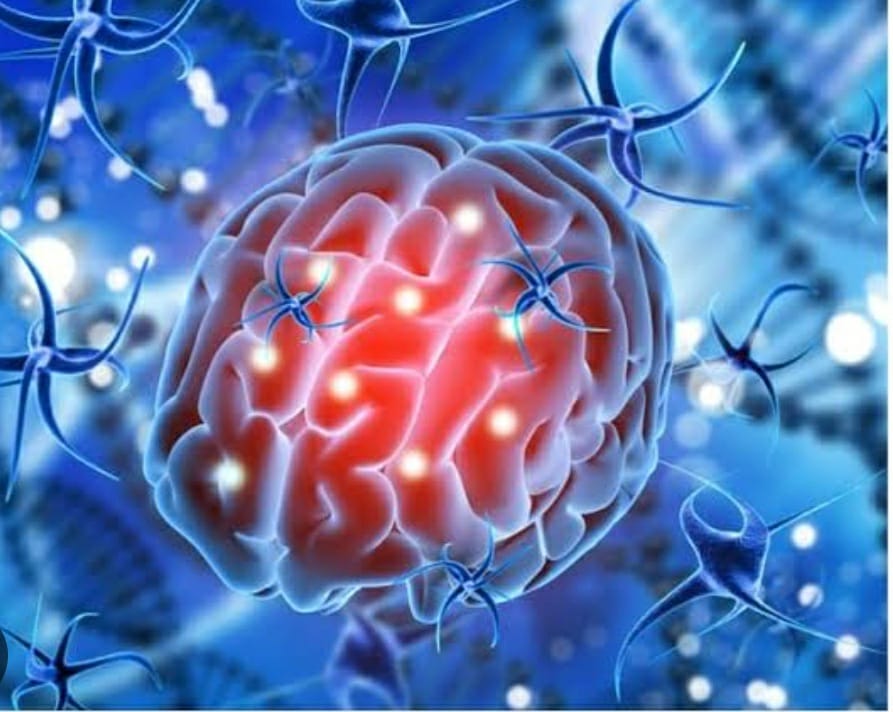 CHIEF COMPLAINTS
A  16 year old male patient was referred  from kariapatti PHC with complaints of altered sensorium for 1 day

HOPI 

   Patient was apparently normal before 10 days, then he developed  vesicles over right side of upper chest, axilla and medial aspect of arm  on 18/8/24 ,for which he went to private hospital on 21/8/24 where he was treated with T. Valacyclovir 1g TDS for 5 days

     then he had irrelevant talk for 4 days
     h/o hesitational suicidal cut over left wrist   
     h/o altered sensorium for 1 day
Then he was taken to kariapatti PHC, from where he was referred to GRH Madurai for further management
H/o sleep disturbances 
H/o visual hallucination at presentation 
No h/o fever
No h/o seizure before hospitalisation
No h/o abnormal movement like hand picking, lip smacking, frequent blinking , crying  and laughing, oro facial twitching
No h/o aerophobia, hydrophobia
No h/o dog bite 
No h/o recent vaccination
No h/o any speech disturbance
no H/O difficulty in turning head side to side
No H/O difficulty in head rising
No H/O sensory disturbance
No H/O loss of sense of smell
No H/O double vision, difficulty in eye movements
No H/O sensory loss over the face, difficulty in chewing
No H/O hard of hearing, vertigo and tinnitus
No H/O difficulty in tongue movements
PAST H/O 
H/o viral exanthem developed at 3 years of age
 H/o recurrent upper RTI present since 8 years of age, for which he was treated at local hospital symptomatically at op basis
 H/o nasal polyp diagnosed at  9 years of age for which he was treated at local hospital symptomatically, 
  Not k/c/o DM/SHTN/TB/BA/Epilepsy/Thyroid disorder    
 No h/o  Mumps in his childhood
PERSONAL H/0
mixed diet 
bowel and bladder habits normal 
no addictive habits
FAMILY H/o 
no h/o any similar illness in his family members 
BIRTH H/O
      Term, Normal vaginal delivery, postnatal period uneventful.
CHILDHOOD VACCINATION  H/O:   he received routine vaccination till his 5 years of age
VZV vaccination status not known
General examination
Patient is irritable 
partially obeying oral commands
responding to pain
afebrile
moderately built and nourished
 elongated face, high arched palate, open mouth appearance

No pallor/pedal odema/cyanosis/clubbing/generalised lymphadenopathy

No  neurocutaneous markers

No external markers of TB/HIV
General examination
Multiple group of vesicles seen over right side of upper chest, axilla and medial aspect of arm
 few crusted vesicles seen over right side of upper chest
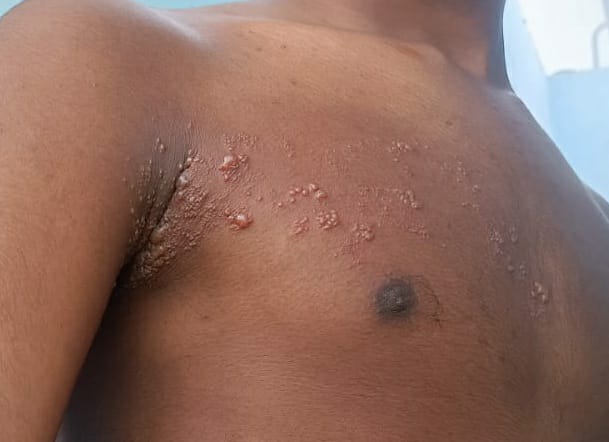 VITALS 

BP 110/70 mmhg

PR 88/min

SPO2: 98 % RA

temp  97* F
SYSTEMIC EXAMINATION
CNS:  Patient is irritable, partially obeying oral commands
          responds to painful stimuli
          bilateral pupil 2.5mmRTL, B/L EOM – normal
          no nystagmus
          No neck stiffness
   B/L corneal reflex present 
   B/L fundus examination – normal
Cns
Motor system:  power could not be elicted 
     





Bilateral plantar flexor
Kernig  and Brudzinski sign negative
Other system examination
CVS – s1, s2 heard. Apical impulse felt at right 5th  ICS, No murmur heard
RS- bilateral AE present, No added sound
P/A -  soft, non tender, BS heard, lower edge of liver palpable in left hypochondrial region
investigationS
Neuromedicine opinion
Dermatology opinion
IMP: Herpes zoster (T2-T3 dermatome)
    Adv – to contiune Inj.ACYClOVIR
               2%Muprocin ointment L/A BD
INVESTIGATION
CSF ANALYSIS: CBG – 110MG/DL
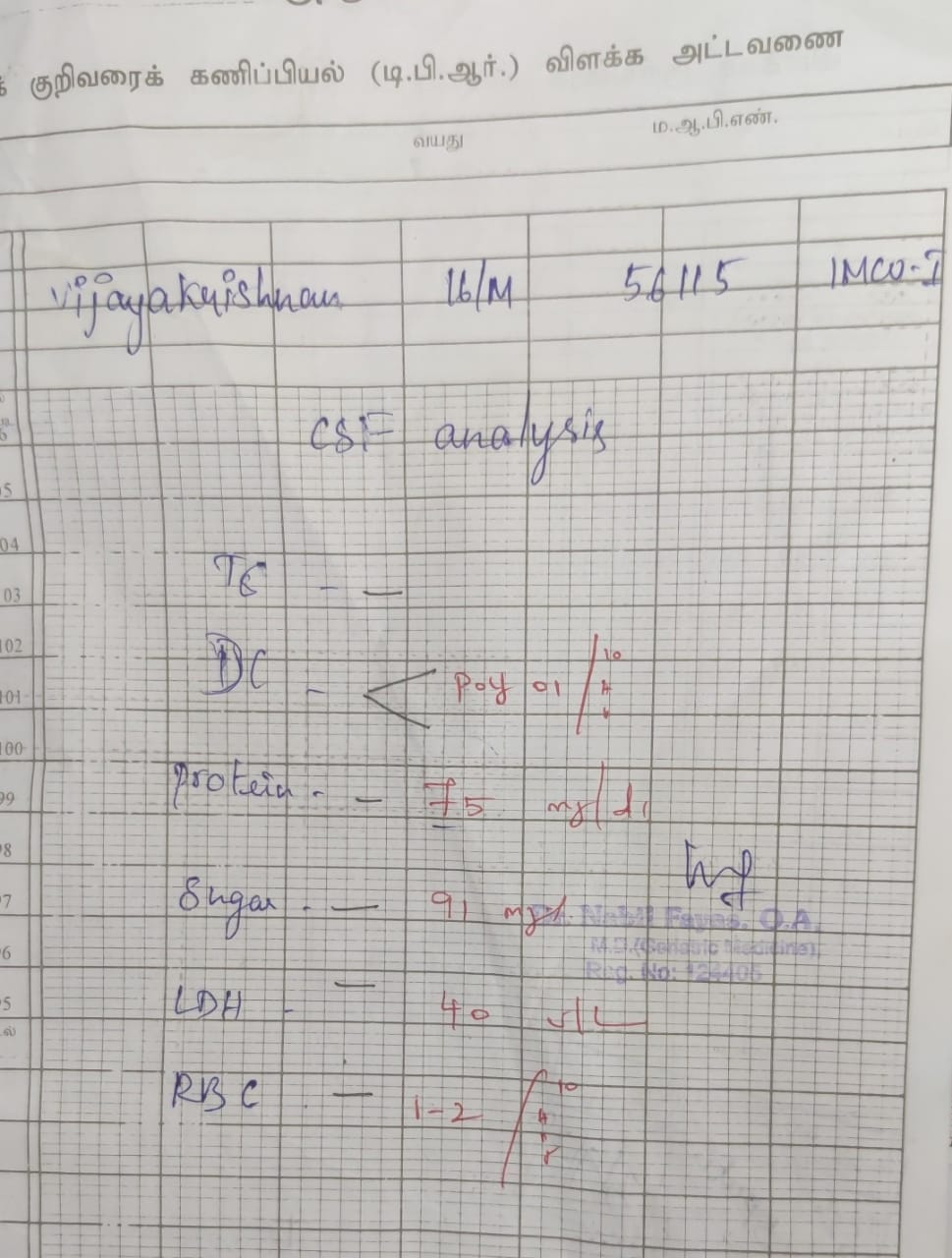 MRI BRAIN PLAIN AND CONTRAST
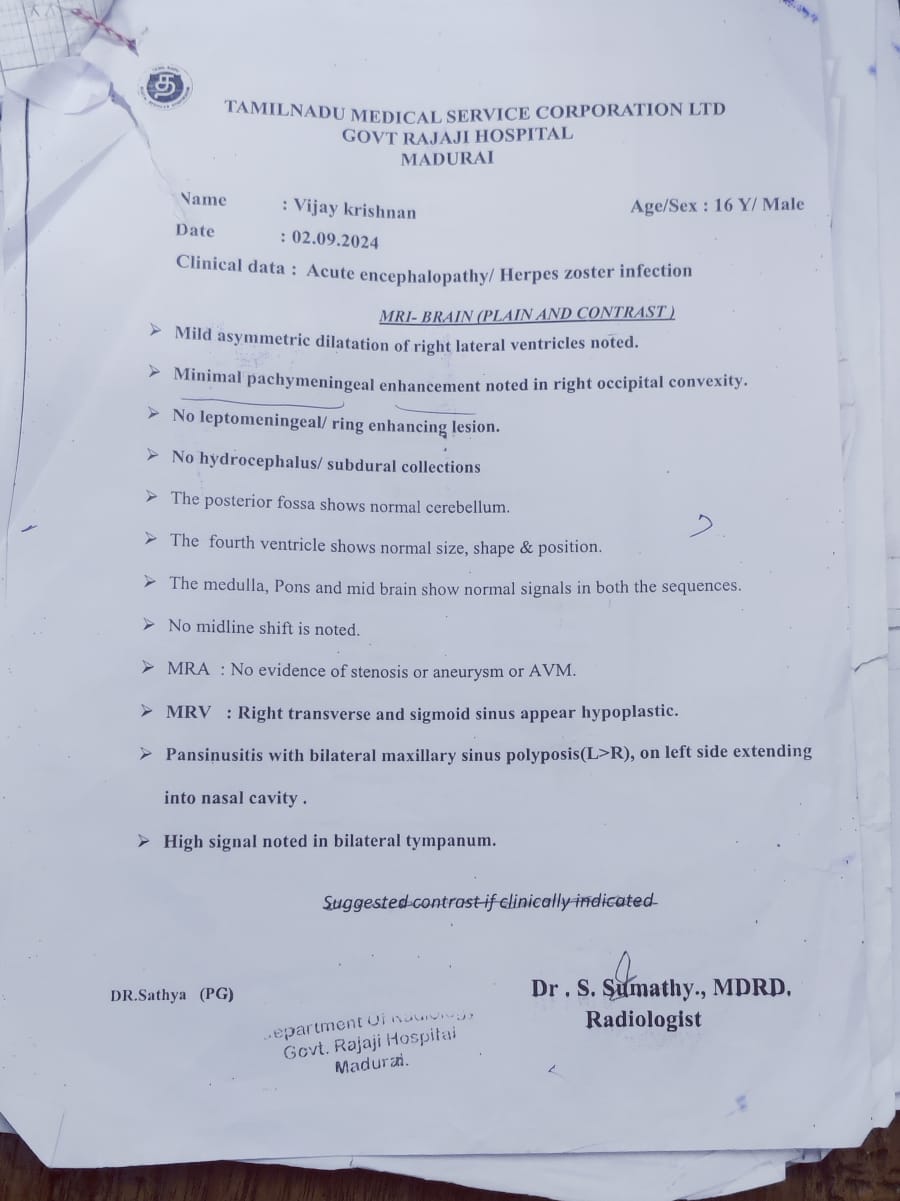 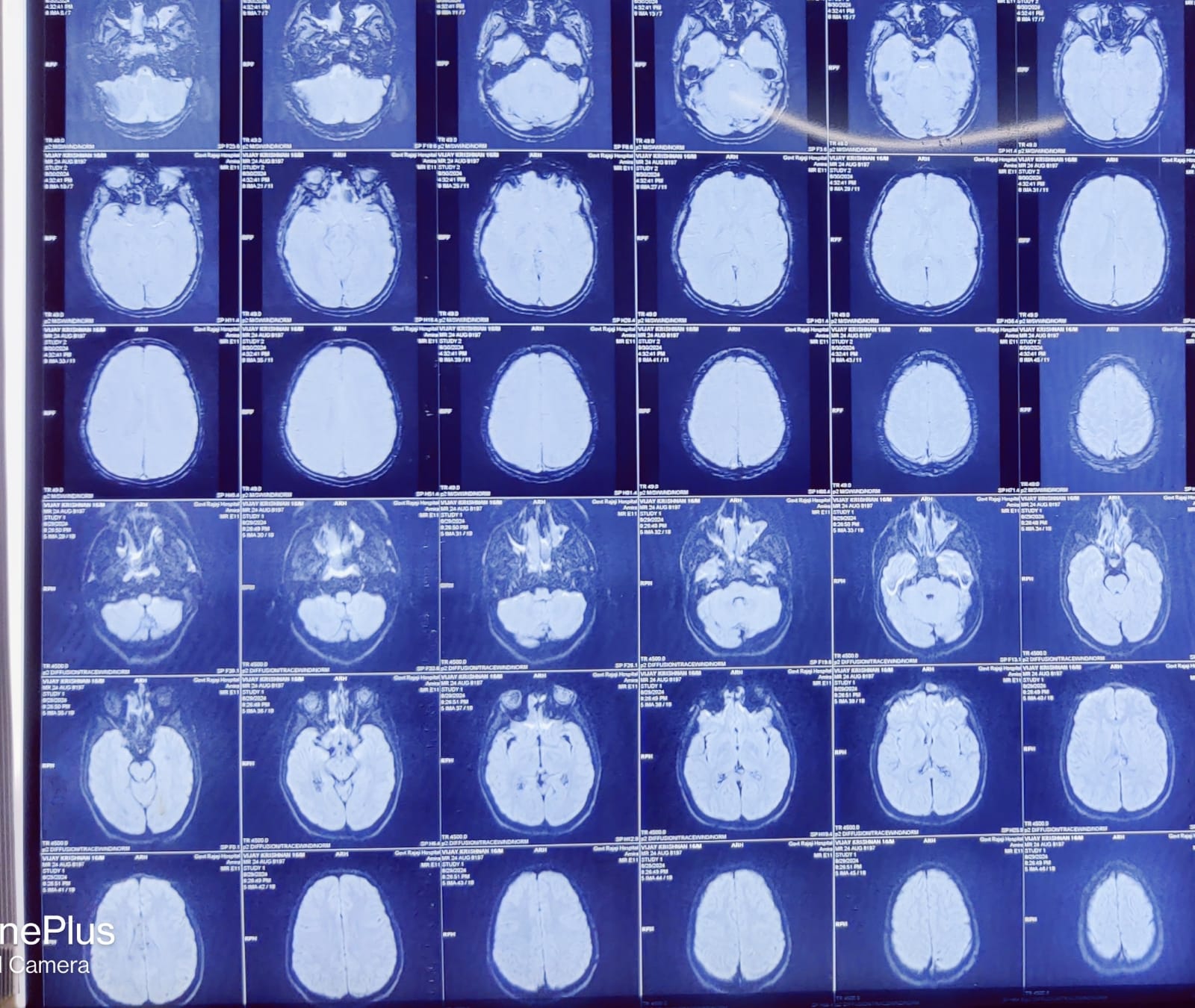 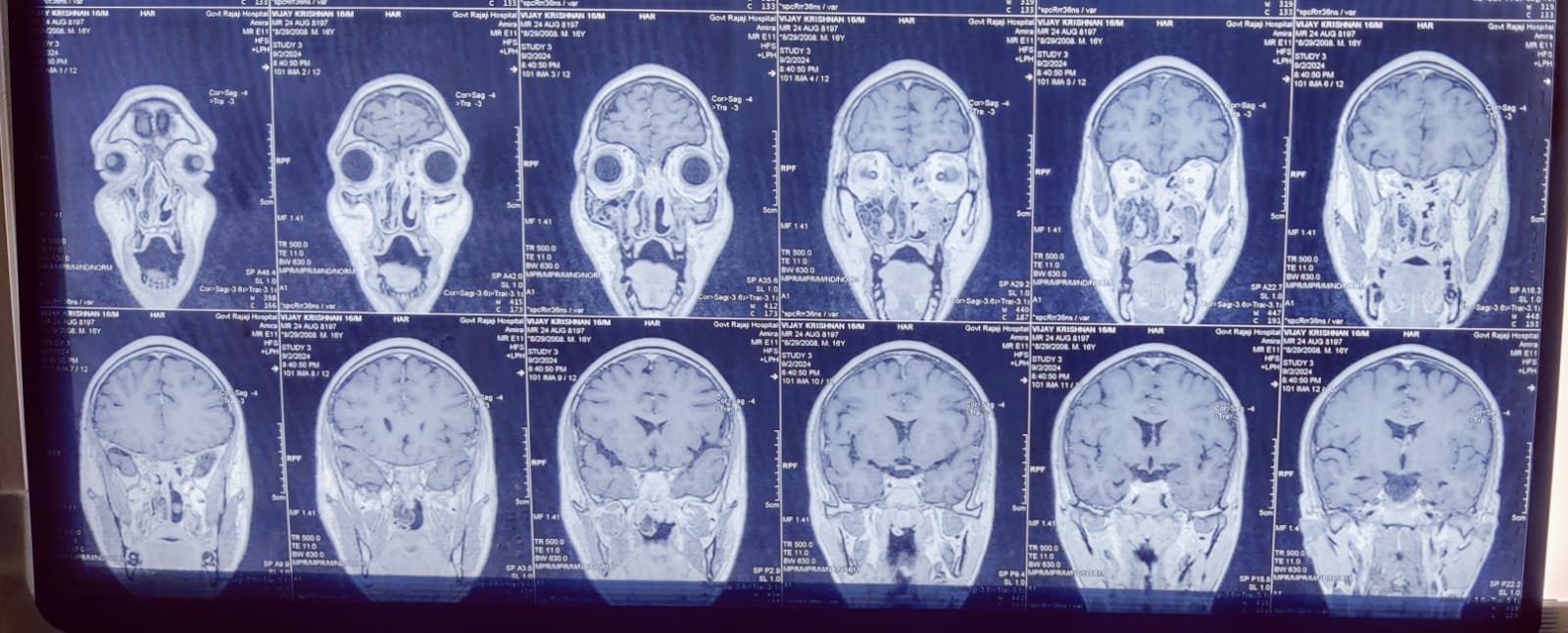 Csf vzv pcr
CSF culture – no growth
CSF HSV 1 &2 PCR – negative 
CSF JE PCR – Negative


Tzanck smear – showed Acantholytic cells and Multinucleated Giant cells seen
Course in the imcu
In view of poor GCS , patient was intubated in IMCU on29/8/24, 0n 31/8/24 patient was self extubated 

 Post Extubation
        patient was drowsy, responds to painful stimuli, 
        RS- crepts heard in left infra axillary area infra scapular area, decreased AE in left infra axillary and infra scapular area
Course In the imcu
Patient had visual hallucinations .
Patient  had frequent staring episodes
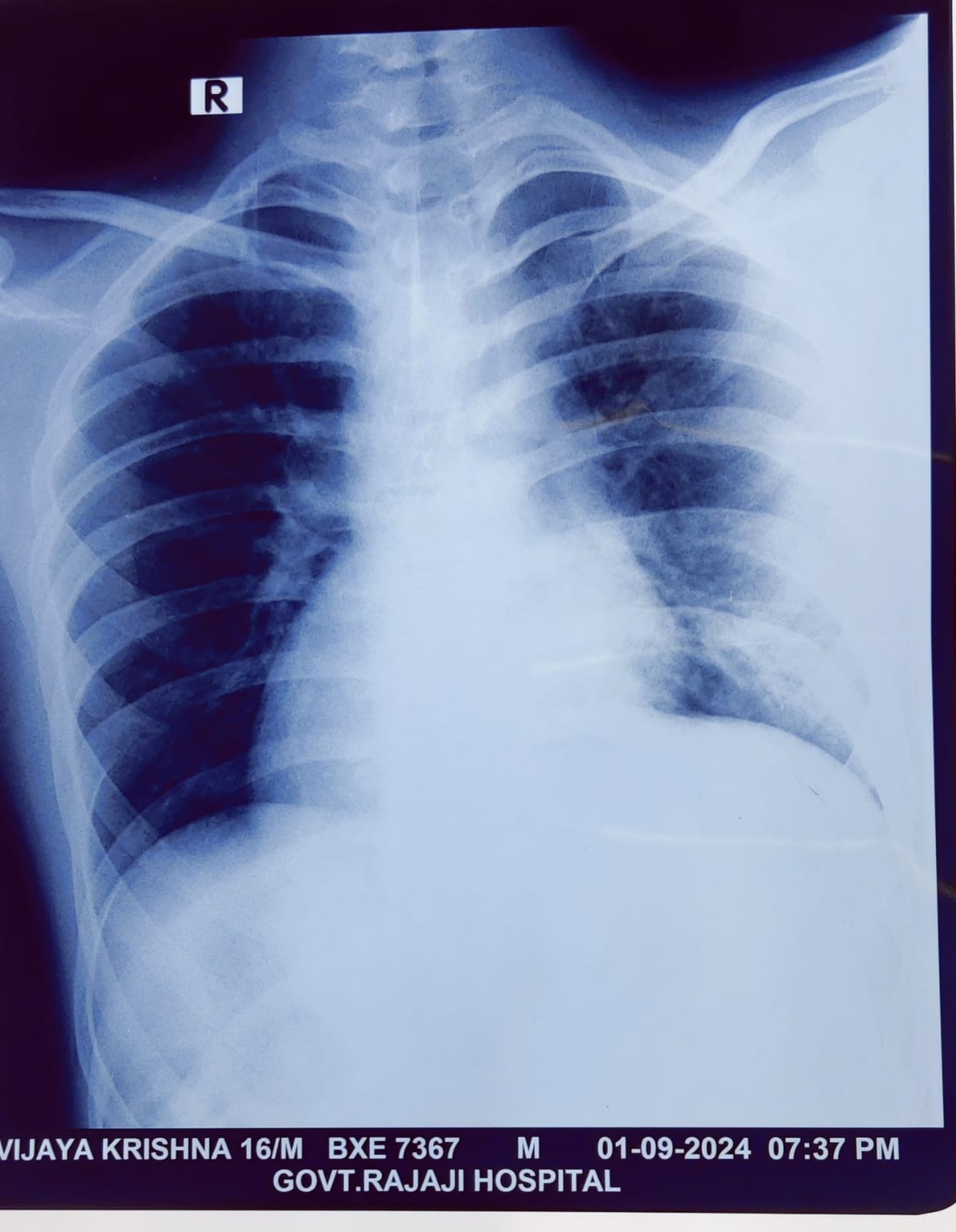 Ct chest
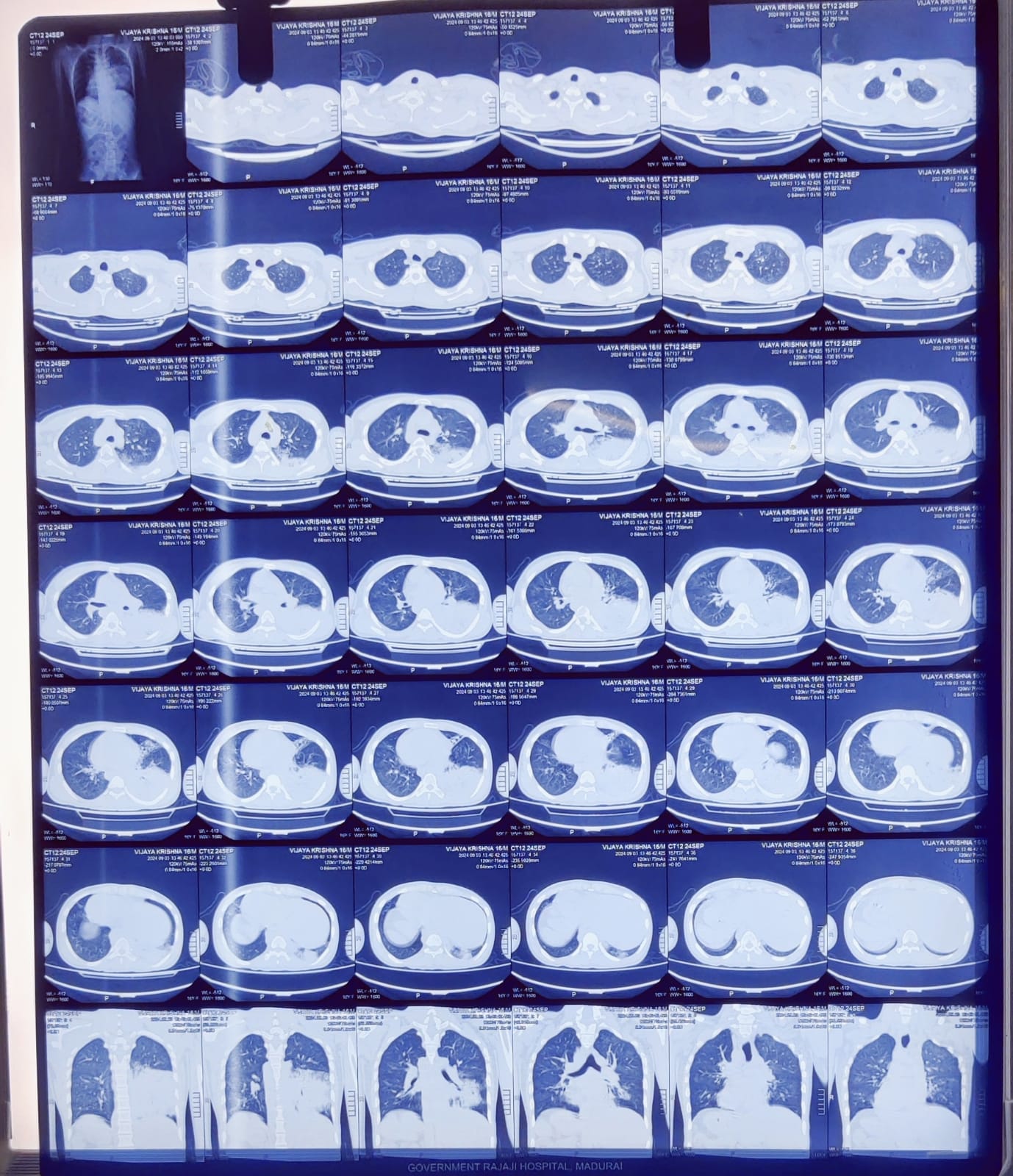 IMP- left LL Pneumonia
 left middle lobe bronchiectatic changes 
Dextrocardia
Situs inversus Totalis
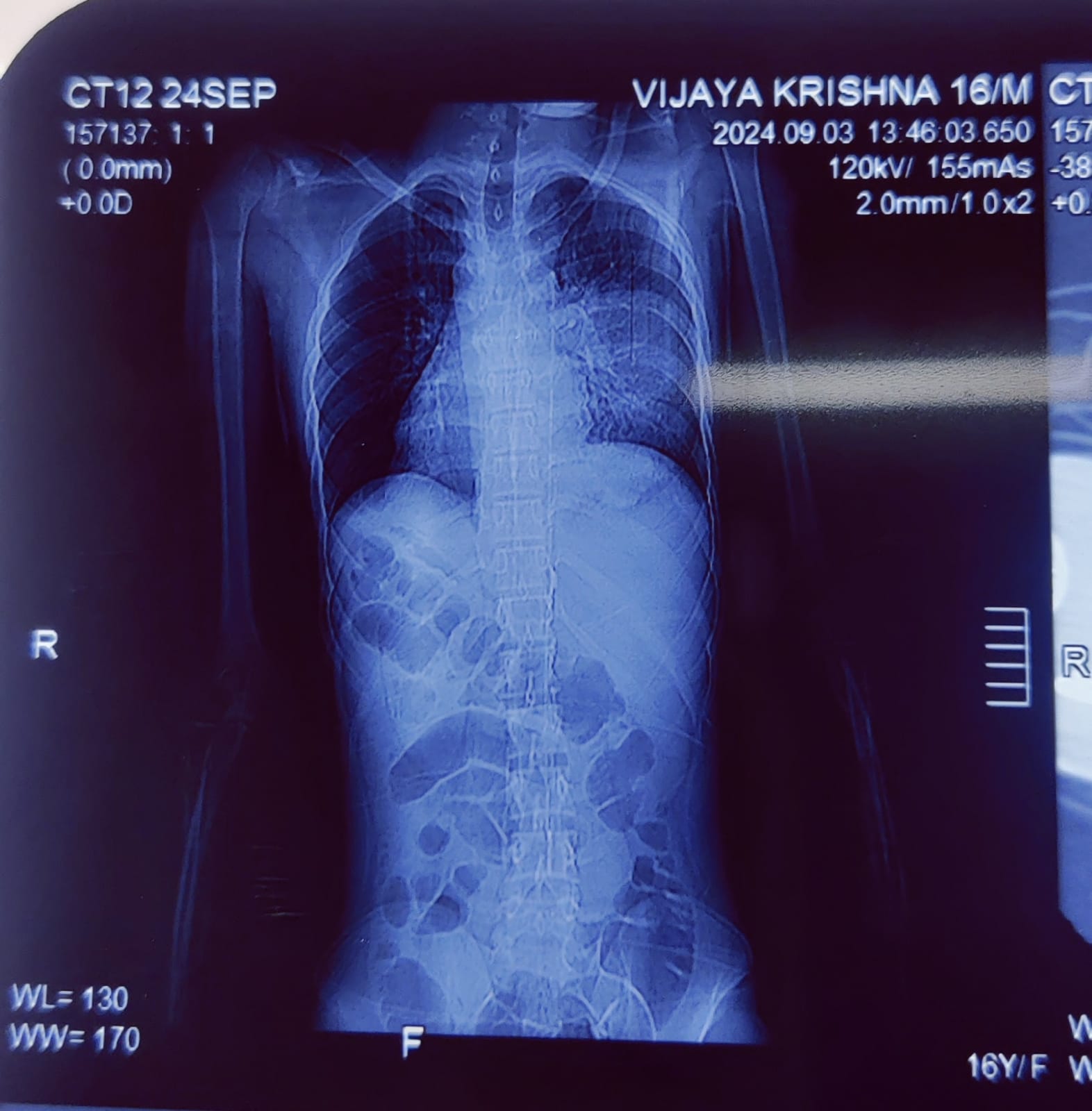 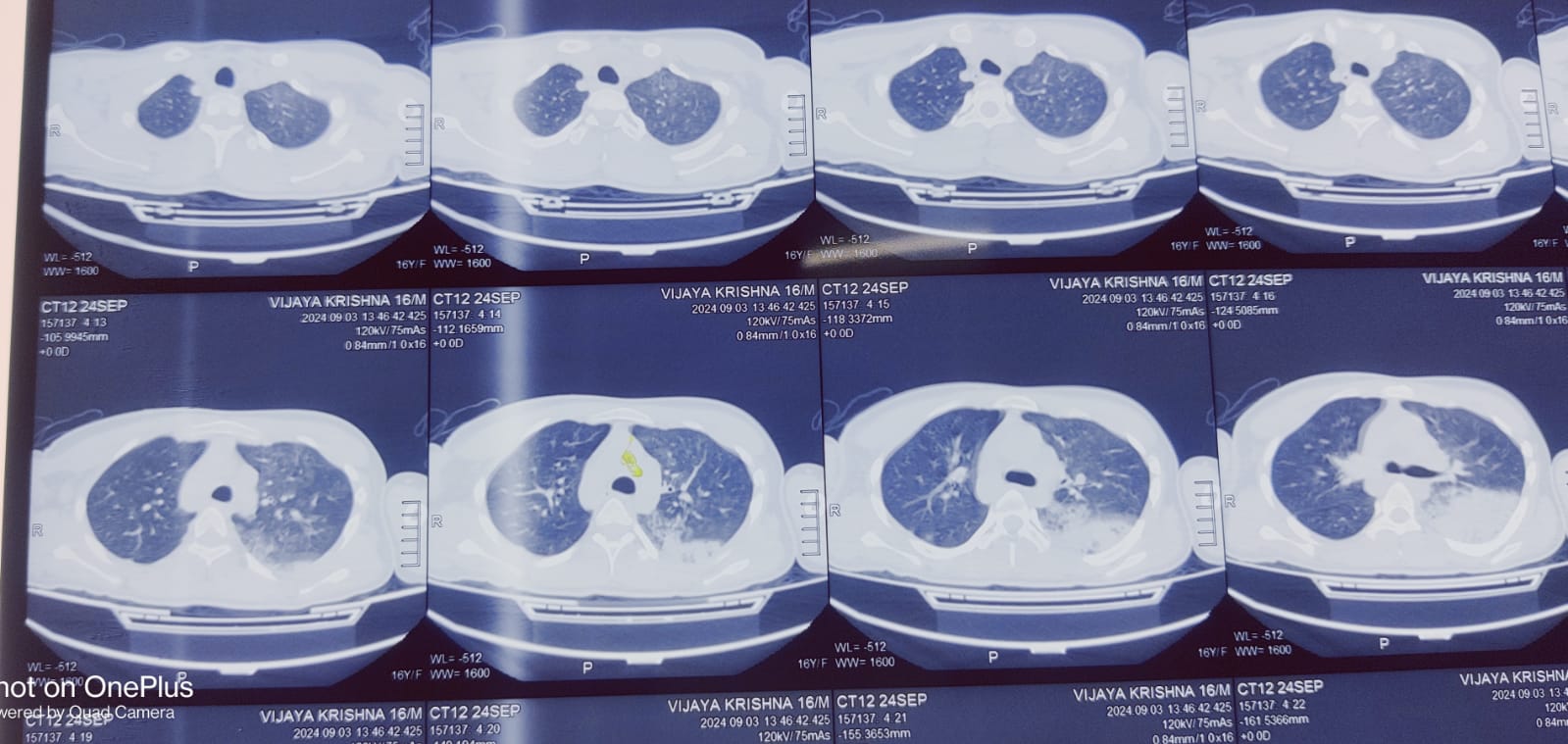 Usg  abdomen and scrotum
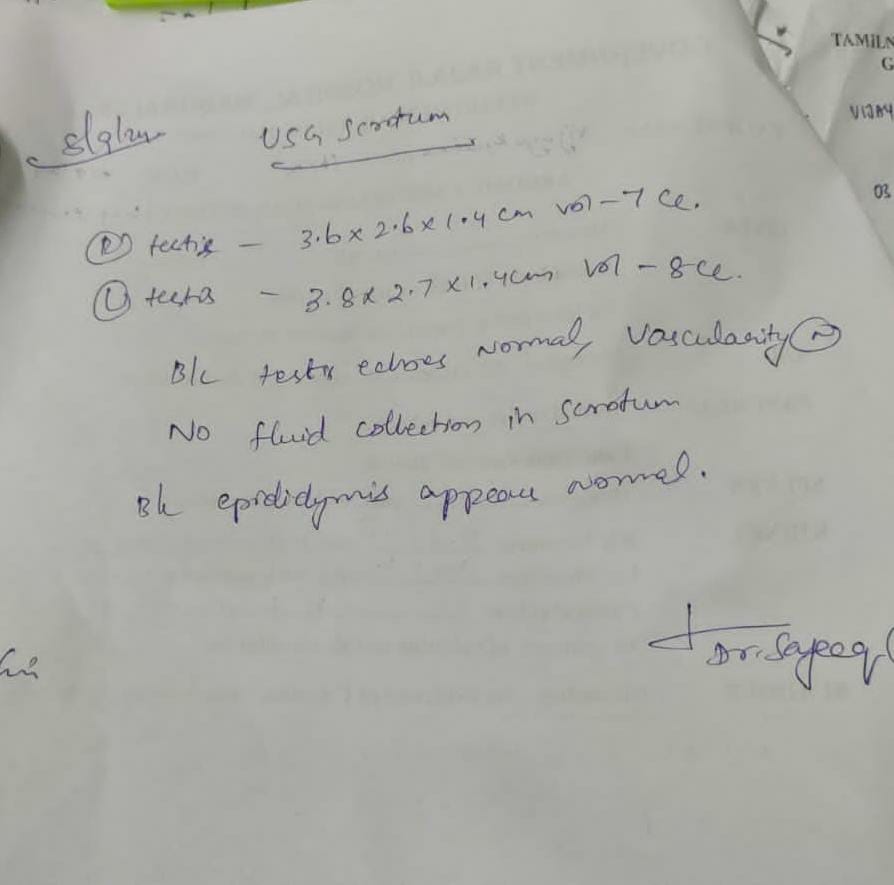 ecg
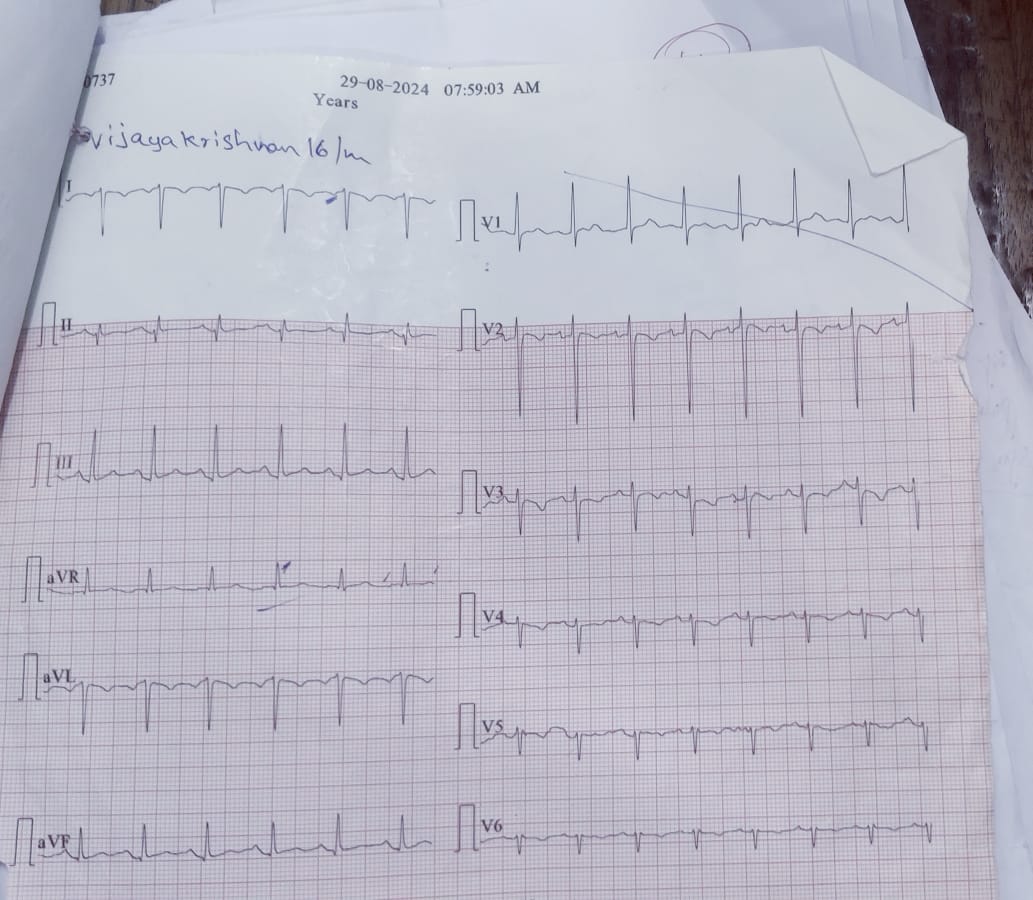 echo
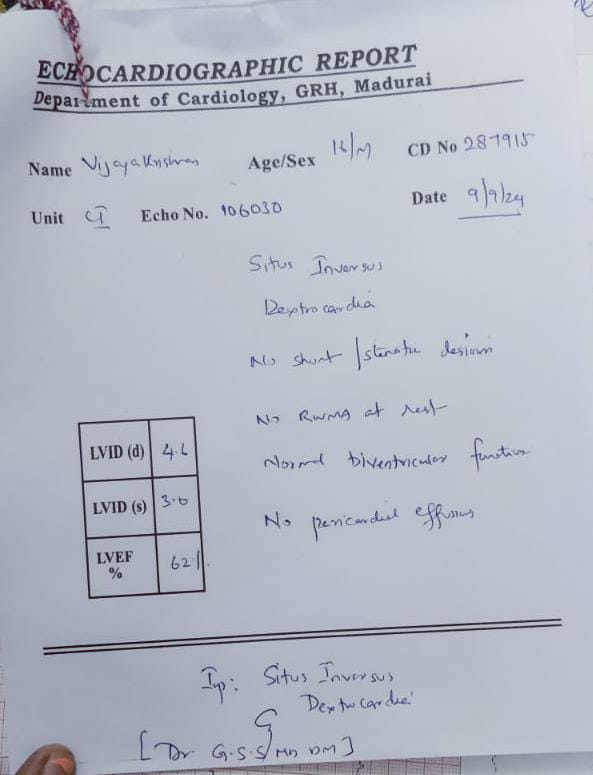 EEG
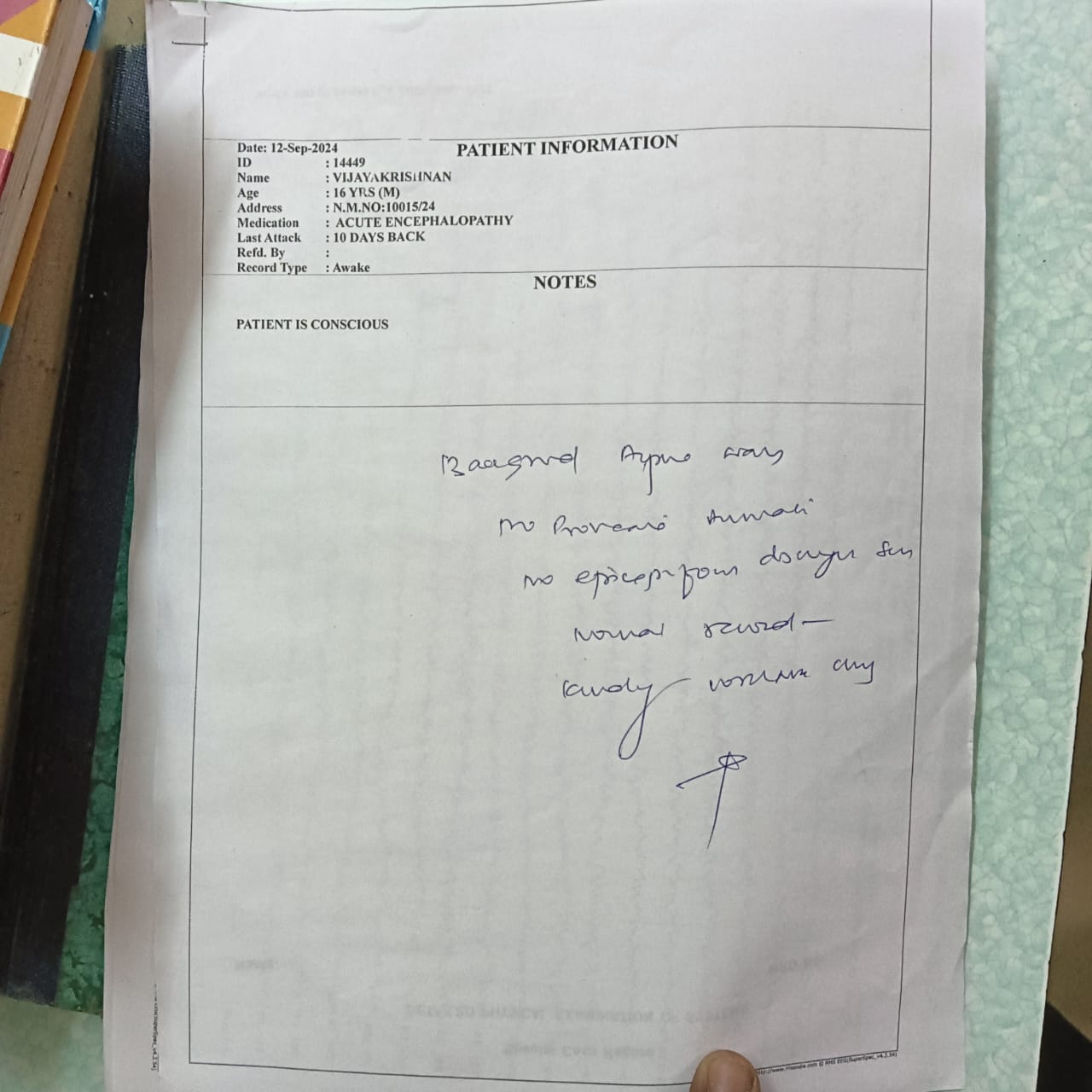 Psychiatry opinion
IMP : Acute confusional state (?ACUTE CNS INFECTION)
Adv – Inj.haloperiodol 0.5ml im sos
              Inj.Lorazepam  2ml  im sos
Thoracic opinion
Imp : left LL consolidation (?bacterial ?Aspiration)
Adv:  To continue antibiotics
           Neb. Salbutamol TDS, 
           Neb.NAC TDS
Patient was treated with
Inj.Ceftriaxone 2gm  iv BD, then esclated to
Inj.Piperacillin Tazobactam 4.5g iv TDS
Inj.Acyclovir  600mg iv tds
inj.Levitiracetam 500mg iv tds 
Inj.Dexamethasone 8mg iv tds
Neb. salbutamol  TDS
Neb. NAC  TDS
After  14 days of antiviral coverage, patient had persistant staring episodes and visual hallucination.
O/E  :Awake , 
             partially obeys oral commands
             bilateral pupil2.5mmRTL,afebrile
 vitals BP-110/80mmhg
           PR -80/min
           spo2 -99%in RA
FINAL IMPRESSION
KARTAGENER SYNDROME
 T2-T3 DERMATOMAL HERPES     ZOSTER
 ACUTE ENCEPHALITIS
 LEFT LL PNEUMONIA (aspiration)
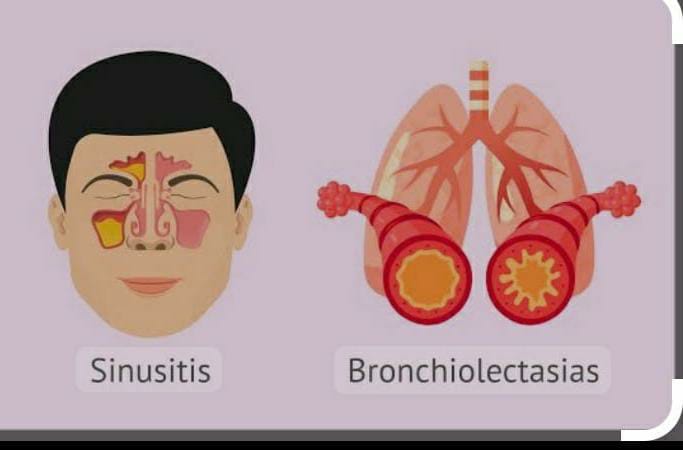 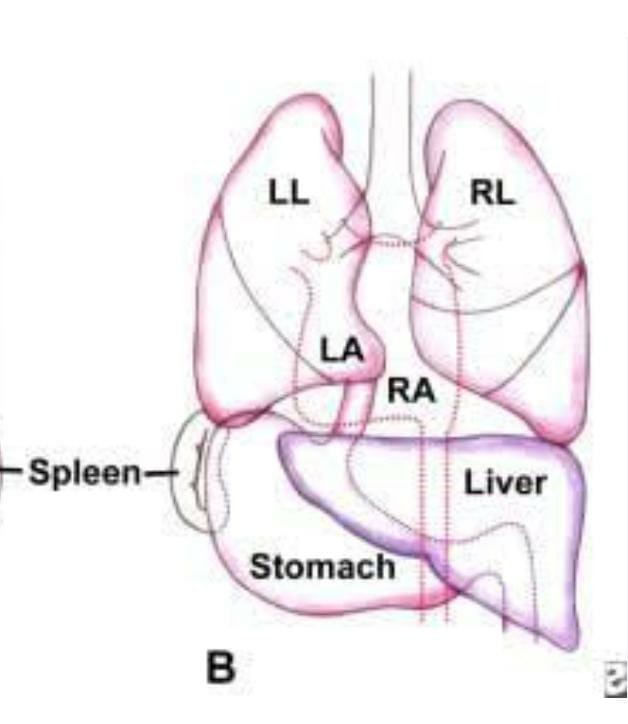 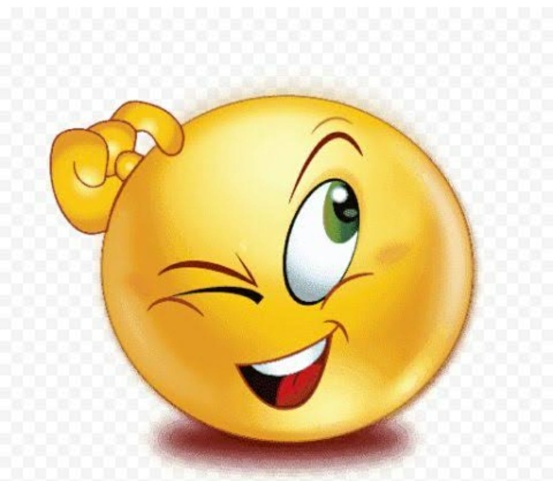